Title Lorem Ipsum
Sit Dolor Amet
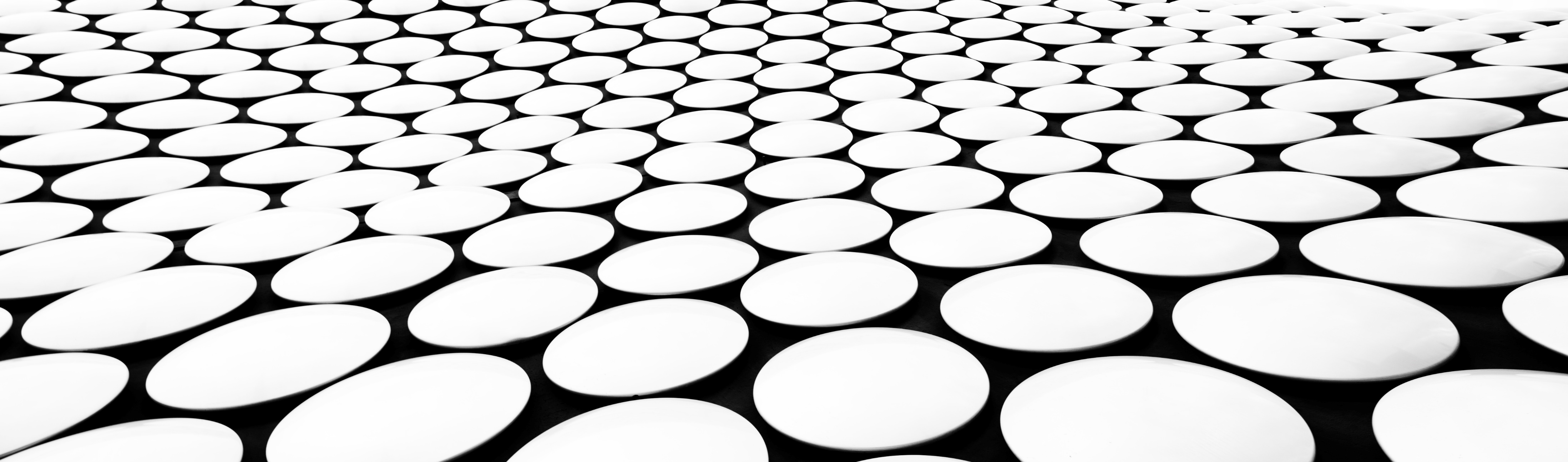 نظرة عامة على الكورس:
في هذا الكورس، سيتم تنفيذ ما يلي:
التعرف على أساسيات الأمان عبر الإنترنت.
التعرف على أنواع مختلفة من البرامج الضارة والهجمات وكيف تحمي المؤسسات نفسها ضد هذه الهجمات.
استكشاف الخيارات المهنية في مجال الأمن السيبراني.
في نهاية الكورس، ستكون على دراية أكبر بأهمية أن تكون آمنًا عبر الإنترنت، والعواقب المحتملة للهجمات الإلكترونية، والخيارات المهنية الممكنة في مجال الأمن السيبراني.
الفصل الأول: 				الحاجة إلى الأمن السيبراني
يوضح هذا الفصل ويناقش : 
ماهي حماية الكمبيوتر؟
ماهية الأمن السيبراني؟
 لماذا يزداد الطلب على المتخصصين في الأمن السيبراني؟ 
ما هويتك وبياناتك على الإنترنت، ومكان وجودها، ولماذا تهم مجرمي الإنترنت؟
ما هي البيانات المؤسسية، ولماذا يجب حمايتها؟
من هم المهاجمون السيبرانيون وماذا يريدون؟
 ما المهارات التي يجب أن يتمتع بها المتخصصون في الأمن السيبراني ؟
ما الحدود القانونية والأخلاقية الواجبة على العاملين في مجال الأمن السيبراني ؟
ما هي الحرب السيبرانية ولماذا تحتاج الدول والحكومات إلى متخصصين في مجال الأمن السيبراني للمساعدة في حماية مواطنيهم وبنيتهم الأساسية؟
ماهي حماية الكمبيوتر؟
يقصد بها حماية نظام الكمبيوتر من السرقة أو التلف الذي يلحق بالأجهزة  أوالبرامج أو المعلومات الموجودة على النظام أوعمليات الحماية ضد المتطفلين من الوصول إلى الأنظمة والموارد لأغراض ضارة.
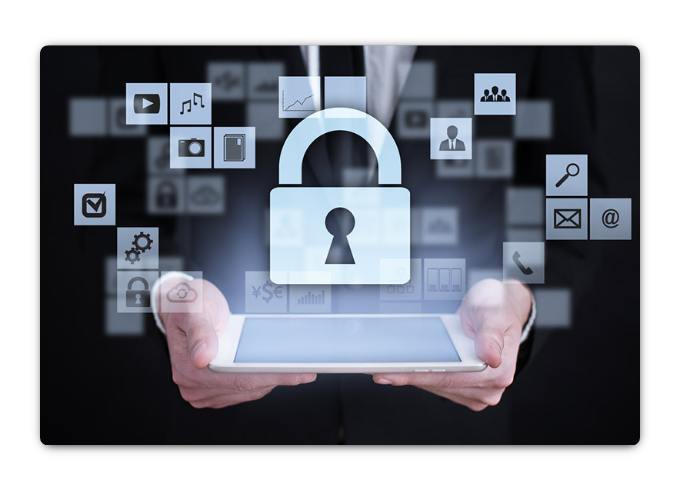 ما هو الأمن السيبراني?
الأمن السيبراني هو عملية حماية الأنظمة والشبكات والبرامج ضد الهجمات الرقمية. تهدف هذه الهجمات السيبرانية عادةً إلى الوصول إلى المعلومات الحساسة أو تغييرها أو تدميرها؛ بغرض الاستيلاء على المال من المستخدمين أو مقاطعة عمليات الأعمال العادية.يمثل تنفيذ تدابير الأمن السيبراني تحديًا كبيرًا اليوم نظرًا لوجود عدد أجهزة يفوق أعداد الأشخاص كما أصبح المهاجمون أكثر ابتكارًا.
البيانات الشخصية
ما هي هويتك على الإنترنت؟
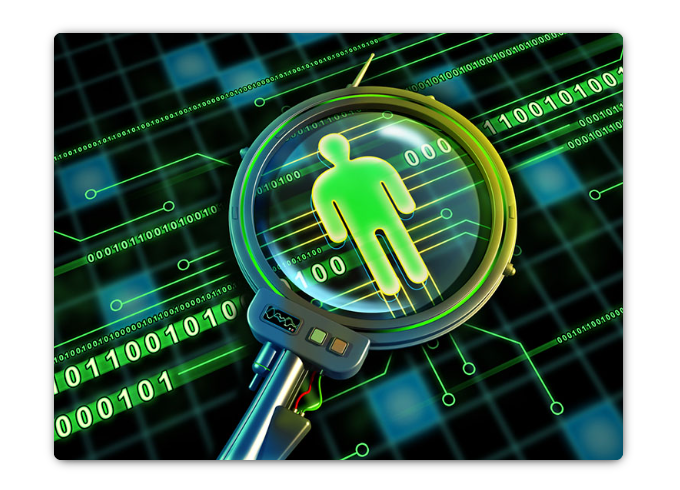 هويتك على الإنترنت هي من أنت في الفضاء الإلكتروني ، وكيف تقدم نفسك للآخرين عبر الإنترنت:
يجب أن تكشف هذه الهوية عبر الإنترنت عن قدر محدود من المعلومات عنك.
يجب توخي الحذر عند اختيار اسم مستخدم أو اسم مستعار لهويتك على الإنترنت.
يجب ألا يتضمن اسم المستخدم أي معلومات شخصية.
يجب أن يكون شيئًا مناسبًا ومحترمًا.
لا ينبغي أن يقود اسم المستخدم هذا الغرباء إلى الاعتقاد بأنك هدف سهل للجرائم الإلكترونية.
ما المقصود بالمعلومات الشخصية؟
"المعلومات الشخصية" هي أي معلومات يمكن استخدامها لتحديد هوية فرد، وقد تشمل اسمًا أو عنوانًا أو عنوان بريد إلكتروني أو رقم هاتف أو معلومات تسجيل الدخول (رقم الحساب، كلمة المرور) أو تفضيلات التسويق أو معلومات حساب موقع التواصل الاجتماعي أو رقم بطاقة دفع.
تعتمد أنواع المعلومات الشخصية على سياق العمل والأغراض التي جُمعت من أجلها.
وقد تتضمن: 
تفاصيل الاتصال والاشتراك والتسجيل والمعرفات عبر الإنترنت ووسائل التواصل الاجتماعي ومنتدى المناقشة أو تفاصيل الاتصالات.
محتوى الاتصالات (مثل الصوت والفيديو والنص).
معلومات حول السلوك واستخدام المنتج عبر الإنترنت.
 المعلومات المالية (مثل تفاصيل الحساب المصرفي).
 تفاصيل أعمال الفرد والاهتمامات والآراء الأخرى (مثل قاعدة بيانات إدارة علاقات العملاء).
 معلومات النظام مثل معرفات الأجهزة والقياس عن بعد (مثل عنوان IP أو عنوان MAC ) عندما تكون هذه البيانات مرتبطة أو مرتبطة بجهاز شخص محدد.
البيانات
البيانات علي الأجهزة
البيانات المالية
البيانات الطبية
البيانات الوظيفية
الهوية
المعلومات علي الإنترنت
البيانات التعليمية
البيانات
البيانات التي تنشرعبر الإنترنت يتم حفظها على خوادم موجودة في أجزاء مختلفة من العالم، ولا توجد فقط على أجهزة الكمبيوتر الشخصية.
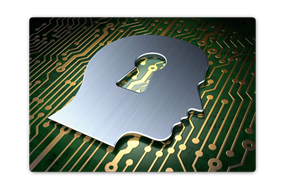 الخسارة الناجمة عن الهجمات الأمنية:
الخسارة المالية: من الشائع جدًا أن معظم البنوك أو معظم المؤسسات الكبرى تتعرض لخسارة مالية أكبر بسبب الهجمات الأمنية المختلفة.
عدم توفر الموارد : من الشائع جدًا أنه بمجرد أن يحاول المهاجم الوصول إلى النظام أو جهاز الضحية ، فإنه يتأكد من أن الموارد قيد التشغيل للمستخدمين الشرعيين ، وأن يكون التالي هو سرقة الهوية.
سرقة الهوية الشخصية: سرقة البيانات الشخصية أو المعلومات حول الضحية أومحاولة انتحال شخصية الضحية نفسها.
فقدان البيانات:  من الشائع جدًا أنه بمجرد قيام المهاجم باختراق النظام ، فإنه يحاول سرقة البيانات أو القيام بأي نوع من الأعمال التي قد تؤدي لاحقًا إلى فقدان البيانات.
الهجوم: من الشائع جدًا أنه بالنسبة للمنظمات  الكبري بمجرد تعرضها للخطر فيفقد الأشخاص أو المتعاملين معها الثقة فيها من حيث الأمن بصفة عامة، أو أي من أصولها ، أو حماية أصولهم. 
 إساءة استخدام الموارد: في المؤسسة التي يسيء استخدام الموارد فيها ، ومن المعروف أيضًا أنه عندما يقوم المهاجم بخرق جهاز الضحية ، فإن أول شيء سيفعله هو إساءة استخدام المورد الذي يتم الوصول إليه.
أجهزة الكمبيوتر الخاصة بك:
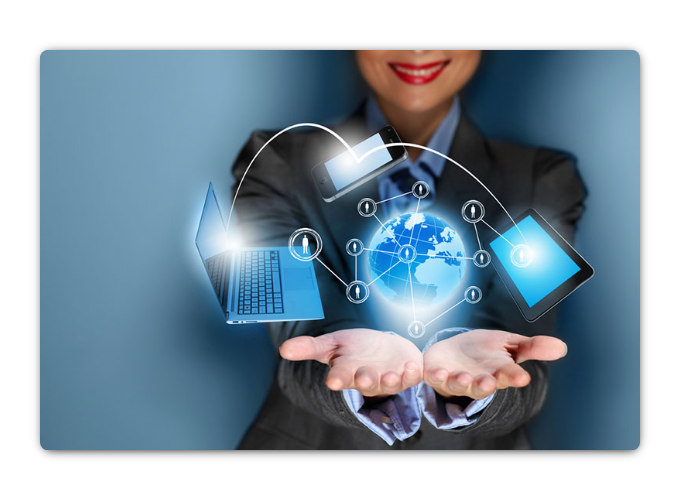 لا تقوم أجهزة الكمبيوتر الخاصة بك بتخزين البيانات الخاصة بك فقط. الآن أصبحت هذه الأجهزة البوابة إلى بياناتك وتوليد معلومات عنك.
إنك تستخدم أجهزة الكمبيوتر الخاصة بك للوصول إلى البيانات. إذا كنت ترغب في:
 الحصول على نسخة رقمية من آخر كشف لبطاقة الائتمان              الوصول إلى موقع ويب لمصدر بطاقة الائتمان.
 إذا كنت ترغب في دفع فاتورة               الوصول إلى موقع البنك الخاص بك لتحويل الأموال. ب
الإضافة إلى السماح لك بالوصول إلى معلوماتك                    يمكن لأجهزة الكمبيوتر أيضًا إنشاء معلومات عنك.
مع توفر كل هذه المعلومات عنك على شبكة الإنترنت، أصبحت بياناتك الشخصية متاحة للمتسللين.
البيانات المؤسسية
أنواع البيانات المؤسسية:
البيانات التقليدية:
تشمل بيانات الشركة معلومات الموظفين والملكية الفكرية والبيانات المالية.
إنترنت الأشياء والبيانات الضخمة:
مع ظهور "إنترنت الأشياء"  IOT يوجد الكثير من البيانات لإدارة وتأمين. إنترنت الأشياء عبارة عن شبكة كبيرة من الأشياء المادية، مثل المستشعرات والأجهزة التي تمتد إلى ما بعد شبكة الكمبيوتر التقليدية. كل هذه الاتصالات، بالإضافة إلى حقيقة أننا قمنا بتوسيع سعة التخزين وخدمات التخزين من خلال السحابة والافتراضية، تؤدي إلى نمو هائل للبيانات. لقد خلقت هذه البيانات مجالًا جديدًا للاهتمام بالتكنولوجيا والأعمال يدعى "البيانات الضخمة". ومع سرعة وحجم وتنوع البيانات الناتجة عن إنترنت الأشياء والعمليات اليومية للأعمال، فإن سرية هذه البيانات وسلامتها وتوافرها أمر حيوي لبقاء المنظمة.
السرية والسلامة والتوفر:
السرية أو الخصوصية:
يجب على سياسات الشركة تقييد الوصول إلى المعلومات بالنسبة إلى الموظفين المصرح لهم والتأكد من أن الأفراد المصرح لهم فقط هم من يشاهدون هذه البيانات. قد تتم تجزئة البيانات وفقًا لمستوى الأمان أو مستوى حساسية المعلومات.
مثل:
لا يجب على مطور برامج Java الوصول إلى المعلومات الشخصية لجميع الموظفين. علاوة على ذلك، يجب على الموظفين تلقي التدريب لفهم أفضل الممارسات في حماية المعلومات الحساسة لحماية أنفسهم والشركة من الهجمات.
تتضمن طرق ضمان السرية تشفير البيانات، ومعرف اسم المستخدم وكلمة المرور، والمصادقة الثنائية، وتقليل تعرض المعلومات الحساسة للخطر.
السرية والسلامة والتوفر:
السلامة:
تعتبر السلامة هي دقة واتساق وموثوقية البيانات خلال دورة حياتها بالكامل. يجب أن تظل البيانات دون تغيير أثناء النقل ولا تتغير بواسطة كيانات غير مصرح بها. يمكن لأذونات الملفات والتحكم في وصول المستخدم منع الوصول غير المصرح به. يمكن استخدام التحكم في الإصدار لمنع التغييرات غير المقصودة بواسطة المستخدمين المصرح لهم. يجب أن تكون النسخ الاحتياطية متوفرة لاستعادة أي بيانات تالفة، ويمكن استخدام تجزئة المجموع الاختباري للتحقق من تكامل البيانات أثناء النقل.
التوفر:
الحفاظ على المعدات، وإجراء إصلاحات الأجهزة، والحفاظ على تحديث أنظمة التشغيل والبرامج، وإنشاء نسخ احتياطية تضمن توفر الشبكة والبيانات للمستخدمين المعتمدين. يجب أن تكون الخطط جاهزة للتعافي بسرعة من الكوارث الطبيعية أو الكوارث التي من صنع الإنسان. المعدات أو البرامج الأمنية، مثل الجدران النارية، تحميك من التوقف بسبب هجمات مثل حجب الخدمة ‎(DoS)‎. يحدث حجب الخدمة عندما يحاول أحد المهاجمين إرباك الموارد بحيث لا تتوفر الخدمات للمستخدمين.
عواقب الاختراق الأمني:
أسباب عدم قدرة المؤسسات علي منع أي هجوم الكتروني:
يمكن أن تكون الخبرة اللازمة لإعداد وصيانة الشبكة الآمنة مكلفة. 
سيستمر المهاجمون دائمًا في العثور على طرق جديدة لاستهداف الشبكات.
 في نهاية المطاف، سينجح هجوم إلكتروني متقدم ومتعمد. ستكون الأولوية حينئذٍ في مدى سرعة استجابة فريق الأمان للهجوم لتقليل فقدان البيانات ووقت التعطل والعائد.
ماذا يحدث إذا تم اختراق أجهزة خوادمك؟
فيمكن نشر معلومات الموظفين السرية. 
قد يقوم المخترق (أو مجموعة من المتسللين) بتخريب موقع الشركة الإلكتروني عن طريق نشر معلومات غير صحيحة وإفساد سمعة الشركة التي استغرق بناؤها عدة سنوات.
 يستطيع المتسللون أيضًا إزالة موقع الويب للشركة مما يؤدي إلى خسارة الشركة للعائد. 
إذا كان موقع الويب معطلاً لفترات زمنية طويلة، فقد تبدو الشركة غير موثوقة وربما تفقد مصداقيتها.
 إذا تم اختراق موقع الويب الخاص بالشركة أو الشبكة، فقد يؤدي ذلك إلى تسريب مستندات سرية وكشف أسرار تجارية وملكية فكرية مسروقة. 
وقد يؤدي فقدان كل هذه المعلومات إلى إعاقة نمو الشركة وتوسعها. قد تكون الشركة مسؤولة عن الاتصال بجميع العملاء المتأثرين حول الاختراق
أنواع المهاجمين:المهاجمون هم أفراد أو مجموعات يحاولون استغلال الضعف لتحقيق مكاسب شخصية أو مالية. ويهتم المهاجمون بكل شيء، بدءًا من بطاقات الائتمان وتصميمات المنتجات وأي شيء ذي قيمة
الهواةscript kiddies :
– يطلق على هؤلاء الأشخاص أحيانًا اسم "أطفال السيكربت". عادة ما تكون لديهم مهارات قليلة أو معدومة، وغالبًا ما يستخدمون الأدوات الموجودة أو التعليمات الموجودة على الإنترنت لشن الهجمات. البعض منهم يقوم بذلك لأنه يشعر بالفضول، بينما يحاول آخرون إظهار مهاراتهم وإحداث الضرر. قد يستخدمون الأدوات الأساسية، ولكن النتائج لا تزال مدمرة.
القراصنة:
 – هم مجموعة من المهاجمين الذين يقتحمون أجهزة الكمبيوتر أو الشبكات للوصول لغايتهم. واعتمادًا على الهدف من عملية الاقتحام، يتم تصنيف هؤلاء المهاجمين على أنها:
 قبعات بيضاء: يقتحم المهاجمون ذوو القبعات البيضاء الشبكات أو أنظمة الكمبيوتر لاكتشاف نقاط الضعف بحيث يمكن تحسين أمن هذه الأنظمة. يتم هذا الإجراء بإذن مسبق ويتم إبلاغ أي نتائج إلى المالك.
 رمادية: عند اكتشافهم لثغرة في نظام ما قد يساوموا مالكي النظام أو ينشرونها كي يتمكن المهاجمون الآخرون من استغلالها.
 سوداء: يستغل المهاجمون ذوو القبعات السوداء أي ضعف لتحقيق مكاسب شخصية أو مالية أو سياسية غير مشروعة.
يعرض هذا الشكل تفاصيل حول شروط قراصنة القبعة البيضاء، وقراصنة القبعة السوداء، وقراصنة القبعات الرمادية.
القراصنة المنظمون :
– هؤلاء القراصنة يكونون من منظمات مجرمي الإنترنت، والمخترقين، والإرهابيين، والقراصنة المدعومين من الدولة. عادة ما يكون مجرمو الإنترنت مجموعة من المجرمين المحترفين يركزون على السيطرة والقوة والثروة. إن المجرمين متطورون ومنظمون للغاية، وقد يقدمون حتى الجرائم الإلكترونية كخدمة للمجرمين الآخرين. يدلي المخترقون النشطاء ببيانات سياسية لخلق الوعي بالقضايا التي تهمهم. يقوم المهاجمون الذين ترعاهم الدولة بجمع المعلومات الاستخبارية أو يقومون بأعمال تخريب نيابة عن حكومتهم. وعادة ما يكون هؤلاء المهاجمون مدربين تدريبًا عاليًا وممولين بشكل جيد، وتركز هجماتهم على أهداف محددة تعود بالنفع على حكومتهم.
التهديدات الداخلية والخارجية:
التهديدات الداخلية:
 يمكن أن تتسبب التهديدات الداخلية في إحداث ضرر أكبر من التهديدات الخارجية، لأن المستخدمين الداخليين لديهم إمكانية الوصول المباشر إلى المبنى وأجهزته الأساسية، يمتلك الموظفون أيضًا معرفة بشبكة الشركة ومواردها وبياناتها السرية، بالإضافة إلى مستويات مختلفة من امتيازات المستخدم أو الإدارة.
 يمكن لمستخدم داخلي، مثل الموظف أو شريك في العقد، القيام بهجوم ويمكن أن يكون عن غير قصد أو عن قصد:
•	سوء التعامل مع البيانات السرية
•	تهديد عمليات الأجهزة خوادم الداخلية أو أجهزة البنية الأساسية للشبكة
•	تسهيل الهجمات الخارجية عن طريق توصيل وسائط USB المصابة بنظام الكمبيوتر الخاص بالشركة
•	دعوة غير مقصودة للبرامج الضارة على الشبكة من خلال البريد الإلكتروني أو المواقع الضارة.
التهديدات الخارجية:
يمكن أن تقوم التهديدات الخارجية من الهواة أو المهاجمين المهرة باستغلال الثغرات الأمنية في الشبكة أو أجهزة الكمبيوتر، أو استخدام الهندسة الاجتماعية للوصول إلى ما يريده.
الغرض من حرب الإنترنت:
يعد الغرض الأساسي من حرب الإنترنت هو التفوق على الخصوم، سواء كانوا من الدول أو المنافسين.
يمكن لإحدى الدول أن تغزو البنية الأساسية لدولة الأخرى باستمرار، وتسرق أسرار الدفاع، وتجمع المعلومات حول التكنولوجيا لتضييق الفجوات في صناعاتها وقواتها العسكرية. إلى جانب التجسس الصناعي والعسكري، يمكن للحرب السيبرانية أن تخرب البنية التحتية للدول الأخرى وتكلف الأرواح في الدول المستهدفة. على سبيل المثال، يمكن أن يؤدي الهجوم إلى تعطيل شبكة الطاقة في إحدى المدن الرئيسية. وتعطيل حركة المرور. وبذلك سيتوقف تبادل السلع والخدمات. ولا يمكن للمرضى الحصول على الرعاية اللازمة في حالات الطوارئ. قد يتم أيضًا تعطيل الوصول إلى الإنترنت. من خلال التأثير على شبكة الطاقة، يمكن أن يؤثر الهجوم على الحياة اليومية للمواطنين العاديين.
علاوة على ذلك، يمكن للبيانات الحساسة المخترقة أن تعطي المهاجمين القدرة على ابتزاز أفراد داخل الحكومة. قد تسمح المعلومات للمهاجم بالتظاهر بأنه مستخدم مصرح له بالوصول إلى معلومات أو معدات حساسة.
إذا لم تتمكن الحكومة من الدفاع ضد الهجمات الإلكترونية، فقد يفقد المواطنون الثقة في قدرة الحكومة على حمايتهم. يمكن أن تؤدي الحرب السيبرانية إلى زعزعة استقرار الدولة وتعطيل التجارة والتأثير على ثقة المواطنين في حكومتهم دون أن تغزو الدولة المستهدفة فعليًا.
الفصل الثاني: الهجمات والمفاهيم والتقنيات
يغطي هذا الفصل الطرق التي يقوم بها المتخصصون في الأمن السيبراني بتحليل ما حدث بعد هجوم إلكتروني. فهو يشرح الثغرات الأمنية في البرامج الأمنية والأجهزة وفئات الثغرات الأمنية المختلفة.

ويناقش الأنواع المختلفة من البرامج الضارة (المعروفة باسم "malware" البرامج الضارة) وأعراض البرامج الضارة. ويتم تغطية الطرق المختلفة التي يمكن أن يتسلل بها المهاجمون إلى النظام، بالإضافة إلى هجمات حجب الخدمة.

معظم الهجمات الإلكترونية الحديثة تعتبر هجمات ممزوجة. تستخدم الهجمات الممزوجة تقنيات متعددة للتسلل إلى النظام ومهاجمته. عندما لا يمكن منع وقوع هجوم، فإن مهمة الأمن السيبراني هي الحد من تأثير ذلك الهجوم.
العثور على الثغرات الأمنية:
تتمثل الثغرات الأمنية vulnerability  في أي نوع من البرامج أو عيوب الأجهزة. بعد اكتساب معرفة بالثغرة الأمنية، يحاول المتسللين استغلالها. يعتبر الاستغلال exploit  مصطلح يستخدم لوصف برنامج مكتوب للاستفادة من ثغرة معروفة known vulnerability. 
ويشار فعل استغلال ثغرة أمنية إلى أنه هجوم attack. 
هدف الهجوم هو الحصول على إمكانية الوصول إلى النظام، أو البيانات التي يستضيفها أو الوصول إلى مورد معين.
الثغرات الأمنية في البرامج:
عادة ما يتم تقديم الثغرات الأمنية بالبرامج بسبب أخطاء في نظام التشغيل أو رمز التطبيق، وعلى الرغم من كل الجهود التي تبذلها الشركات في البحث عن وتصحيح الثغرات الأمنية بالبرامج، فمن الشائع ظهور ثغرات أمنية جديدة إلى العلن.
 تصدر Microsoft وApple وغيرهم من منتجي أنظمة التشغيل تصحيحات وتحديثات كل يوم تقريبًا. 
تحديثات التطبيق شائعة أيضًا. وغالباً ما تقوم الشركات أو المؤسسات المسؤولة عن تطبيقات مثل مستعرضات الويب وتطبيقات للأجهزة المحمولة وأجهزة خوادم الويب بتحديثها.
في عام 2015، تم اكتشاف ثغرة أمنية رئيسية، تسمى SYNful Knock، في Cisco IOS. سمحت هذه الثغرة الأمنية للمهاجمين بالتحكم في أجهزة التوجيه على مستوى المؤسسات، مثل أجهزة توجيه Cisco 1841 و2811 و3825 القديمة. يمكن للمهاجمين بعد ذلك مراقبة جميع اتصالات الشبكة ولديهم القدرة على إصابة أجهزة الشبكة الأخرى. تم إدخال ثغرة أمنية في النظام عند تثبيت إصدار IOS الذي تم تعديله في أجهزة التوجيه.
 لتجنب ذلك، تحقق دائمًا من سلامة نسخة IOS التي تم تنزيلها وحد من الوصول الفعلي للأجهزة إلى الأفراد المصرح لهم فقط.
الهدف من تحديثات البرامج هو الحفاظ على الوضع الحالي وتجنب استغلال الثغرات الأمنية. في حين أن بعض الشركات لديها فرق اختبار الاختراق مكرسة للبحث، والعثور على الثغرات الأمنية للبرامج والتشخيص قبل أن يتمكن أحد من استغلالها، والباحثين عن الأمن هم طرف ثالث يتخصص أيضا في العثور على الثغرات الأمنية في البرمجيات.
الثغرات الأمنية Hardware vulnerabilities
غالباً ما يتم تقديم ثغرات الأجهزة عن طريق عيوب تصميم الأجهزة. فمثلاً تُعد ذاكرة الوصول العشوائي RAM في الأساس عددًا من المكثفات essentially capacitorsالمُثبَّتة في أماكن قريبة جدًا من بعضها البعض. تم اكتشاف أنه، نظرًا للتقارب، يمكن أن تؤثر التغييرات المستمرة على واحدة من هذه المكثفات على المكثفات المجاورة لها. استنادا إلى هذا الخلل في التصميم، تم إنشاء استغلال يسمى Rowhammer. من خلال إعادة كتابة الذاكرة في نفس العناوين بشكل متكرر، يتيح استغلال Rowhammer إمكانية استرداد البيانات من خلايا ذاكرة العناوين القريبة، حتى إذا كانت الخلايا محمية.
تتعلق الثغرات الأمنية للأجهزة بطرازها، ولا يمكن استغلالها الاستغلال الأمثل من خلال المحاولات العشوائية على الرغم من أن عمليات استغلال الأجهزة تكون أكثر شيوعًا في الهجمات شديدة الاستهداف، إلا أن الحماية التقليدية من البرامج الضارة والأمان المادي توفر حماية كافية للمستخدم اليومي.
الثغرات الأمنيةفي الأجهزة Hardware vulnerabilities
غالباً ما يتم تقديم ثغرات الأجهزة عن طريق عيوب تصميم الأجهزة. فمثلاً تُعد ذاكرة الوصول العشوائي RAM في الأساس عددًا من المكثفات essentially capacitorsالمُثبَّتة في أماكن قريبة جدًا من بعضها البعض. تم اكتشاف أنه، نظرًا للتقارب، يمكن أن تؤثر التغييرات المستمرة على واحدة من هذه المكثفات على المكثفات المجاورة لها. استنادا إلى هذا الخلل في التصميم، تم إنشاء استغلال يسمى Rowhammer. من خلال إعادة كتابة الذاكرة في نفس العناوين بشكل متكرر، يتيح استغلال Rowhammer إمكانية استرداد البيانات من خلايا ذاكرة العناوين القريبة، حتى إذا كانت الخلايا محمية.
تتعلق الثغرات الأمنية للأجهزة بطرازها، ولا يمكن استغلالها الاستغلال الأمثل من خلال المحاولات العشوائية على الرغم من أن عمليات استغلال الأجهزة تكون أكثر شيوعًا في الهجمات شديدة الاستهداف، إلا أن الحماية التقليدية من البرامج الضارة والأمان المادي توفر حماية كافية للمستخدم اليومي.
تصنيف الثغرات الأمنية
تقع معظم الثغرات الأمنية في إحدى الفئات التالية:
تجاوز سعة المساحة التخزينية المؤقتة Buffer overflow– تحدث هذه الثغرة الأمنية عندما تتم كتابة البيانات خارج حدود مساحة التخزين المؤقتة.
 مساحات التخزين المؤقتة هي مناطق الذاكرة المخصصة لأحد التطبيقات. من خلال تغيير البيانات خارج حدود مساحة التخزين المؤقتة، يصل التطبيق إلى الذاكرة المخصصة لعمليات أخرى. وهذا يؤدي إلى تعطل مفاجئ في النظام، أو اختراق البيانات، أو توفير تصعيد الامتيازات.
2.عدم التحقق من الإدخال Non-validated input– غالباً ما تعمل البرامج بإدخال بيانات. يمكن أن تحتوي هذه البيانات الواردة في البرنامج على محتوى ضار، مصمم لإجبار البرنامج على التصرف بطريقة غير مقصودة. خذ بعين الاعتبار برنامج يتلقى صورة للمعالج. فيمكن لمستخدم ضار إنشاء ملف صورة له أبعاد صور غير صالحة. ويمكن أن تجبر أبعاد وضعت لتقوم بإجراءات ضارة البرنامج على تخصيص مساحات تخزين بأحجام غير صحيحة وغير متوقعة.
3. حالات التعارض Race conditions– هذه الثغرة الأمنية تحدث عندما يعتمد إخراج حدث على مخرجات مرتبة أو محددة زمنياً. تصبح حالة التعارض مصدرًا للضعف عندما لا تحدث الأحداث المطلوبة أو المحددة بتوقيت معين المطلوبة في الترتيب الصحيح أو التوقيت الصحيح.
4. نقاط الضعف في الممارسات الأمنية Weaknesses in security practices– يمكن حماية الأنظمة والبيانات الحساسة من خلال التقنيات مثل المصادقة والترخيص والتشفير. ولا ينبغي للمطورين محاولة إنشاء خوارزميات الأمان الخاصة بهم لأنه من المرجح ستظهر بها ثغرات أمنية. لذا يُنصح بشدة أن يقوم مطورو البرامج باستخدام مكتبات الأمان التي تم إنشاؤها بالفعل واختبارها والتحقق منها.
5- مشاكل التحكم في الوصول Access-control problems- التحكم في الوصول هو عملية التحكم في تحديد من يقوم بماذا ويمتد من إدارة الوصول الفعلي إلى المعدات لإملاء من له حق الوصول إلى أحد الموارد، مثل الملف، وماذا يمكنهم فعله، مثل القراءة أو التغيير في الملف. يتم إنشاء العديد من الثغرات الأمنية بواسطة الاستخدام غير الصحيح لعناصر التحكم في الوصول.
لذا يجب تقييد الوصول المادي ويجب استخدام تقنيات التشفير لحماية البيانات من السرقة أو التلف ولحماية الجهاز والبيانات التي يحتوي عليها.نشاط
أنواع البرامج الضارة:
اختصار  Malicious Software "البرامج الضارة"، هو malware "البرنامج الضار" وهو أي شفرة يمكن استخدامها لسرقة البيانات أو تجاوز عناصر التحكم في الوصول أو إلحاق الضرر بالنظام أو تعريضه للخطر. فيما يلي بعض الأنواع الشائعة للبرامج الضارة:

برامج التجسس Spyware – صممت بهدف التجسس والتتبع وجمع البيانات عن المستخدم. غالبًا ما تتضمن برامج التجسس برامج تعقب النشاطات، وجمع تفاصيل الضغط على لوحة المفاتيح وجمع البيانات. في محاولة للتغلب على الإجراءات الأمنية، تقوم برامج التجسس بتعديل إعدادات الأمان. وغالبًا ما تجمع برامج التجسس نفسها مع البرامج الشرعية أو مع فيروس حصان طروادة "Trojan horse".

برامج الإعلانات المتسللة Adware – هي برامج ضارة صممت بهدف تقديم الإعلانات تلقائياً. وغالباً ما يتم تثبيت برامج الإعلانات المتسللة ببعض إصدارات البرامج. بعض هذه البرامج تكون هدفها الدعاية الاعلانية فقط وبعضها يكون غطاءً مناسبًا لبرامج التجسس

Bot "روبوت أو بوت"Bot  – تم اشتقاقها من كلمة robot، فهي في حقيقة الأمر برامج ضارة صممت لتقوم بتنفيذ إجراء معين بشكل أوتوماتيكي عادة عبر الإنترنت. في حين أن معظم البوتات غير ضارة، إلا أن الاستخدام المتزايد للبوتات الخبيثة يعتبر شبكة الروبوت. تصاب العديد من أجهزة الكمبيوتر بالبوت التي تتم برمجتها لينتظر بهدوء الأوامر المقدمة من المهاجم.
أنواع البرامج الضارة:
برامج طلب الفدية "Ransomware" – – هي برامج صممت من أجل تعطيل نظام الكمبيوتر أو البيانات التي تحتوي على ما تملكه حتى يتم إجراء عملية دفع. تعمل تلك البرامج عاده عن طريق تشفير البيانات في جهاز الكمبيوتر باستخدام مفتاح غير معروف للمستخدم يمكن لبعض الإصدارات الأخرى من برامج طلب الفدية "Ransomware" الاستفادة من الثغرات الأمنية في النظام وإغلاقه. تنتشر برامج طلب الفدية "Ransomware" بواسطة ملف تم تنزيله أو بعض ثغرات البرامج.
برنامج استغلال الخوف "Scareware" – – هو نوع من البرامج الضارة المصممة لإقناع المستخدم باتخاذ إجراء محدد بناء على الخوف. يقوم برنامج استغلال الخوف "Scareware"بتكوين إطارات منبثقة تشبه نوافذ حوار نظام التشغيل. تنقل هذه النوافذ رسائل مزورة تفيد بأن النظام في خطر أو يحتاج إلى تنفيذ برنامج معين للعودة إلى التشغيل العادي. في الواقع، لم يتم تقييم أية مشاكل أو اكتشافها، وإذا وافق المستخدم على البرنامج المذكور وتم تنفيذه، فسيتم إصابة نظامه ببرامج ضارة.
"برنامج Rootkit – روبوت أو بوت"Bot  – Rootkit – تم تصميم هذا البرنامج الضار لتعديل نظام التشغيل لإنشاء باب خلفي. ثم يستخدم المهاجمون الباب الخلفي للوصول إلى الكمبيوتر عن بُعد. تستفيد معظم برامج rootkit من الثغرات الأمنية في البرامج لتنفيذ تصعيد الامتيازات وتعديل ملفات النظام. ومن الشائع أيضًا أن تقوم برامج rootkit بتعديل بيانات التحليل الجنائي وأدوات المراقبة، مما يجعل اكتشافها صعبًا للغاية. في كثير من الأحيان، يجب أن يتم مسح جهاز كمبيوتر مصاب بـ rootkit وإعادة تثبيته.
أنواع البرامج الضارة:
الفيروسات المتنقلة Worms – – هي شفرة خبيثة تقوم بتكرار نفسها من خلال استغلال الثغرات في الشبكات بشكل مستقل. وعادة ما تؤدي الفيروسات المتنقلة إلى إبطاء الشبكات. وتعمل الفيروسات المتنقلة ذاتيًا، في حين أن الفيروسات لا تعمل إلا من خلال برنامج مُضيف. كما لا تحتاج إلى مشاركة المستخدم إلا في بداية الإصابة. وبعد إصابة المُضيف، يمتلك الفيروس المتنقل القدرة على الانتشار بسرعة كبيرة على الشبكة. تتشارك الفيروسات المتنقلة في تشابه الأنماط. كما أن لديها القدرة على إيجاد الثغرات وهي الطريقة التي تنتشر من خلالها وتتكاثر، وجميعها يحتوي على البيانات الأساسية.
وتعتبر الفيروسات المتنقلة مسؤولة عن بعض الهجمات الأكثر تدميرًا على الإنترنت. كما هو موضح في الشكل 1، في 2001 أصاب فيروس Code Red المتنقل 658 جهاز خادمًا. وفي غضون 19 ساعة، كان الفيروس المتنقل قد أصاب حوالي 300000 جهاز خادم كما هو موضح في الشكل 2.
الهجوم الوسيط ‎MitM)‎ ) Man-In-The-Middle – يتيح للمهاجم التحكم في أحد الأجهزة دون معرفة المستخدم. وبهذا المستوى من الوصول، يمكن للمهاجم اعتراض بيانات المستخدم، والتقاطها قبل ترحيلها إلى وجهتها المقصودة. يتم استخدام هجوم MitM على نطاق واسع لسرقة المعلومات المالية. ويوجد العديد من الفيروسات المتنقلة والوسائل المختلفة التي تساعد المهاجم في استخدام إمكانيات MitM.
فيروس حصان طروادة" Trojan horse "
هو برنامج خبيث يقوم بعمليات خبيثة تحت ستار العملية المطلوبة. يستغل هذا الرمز الخبيث امتيازات المستخدم الذي يشغله. في كثير من الأحيان، يتم العثور على أحصنة طروادة في ملفات الصور والملفات الصوتية أو الألعاب. حصان طروادة يختلف عن الفيروس لأنه يربط نفسه بالملفات غير القابلة للتنفيذ.
الهجوم على الأجهزة المحمولةMan-In-The-Mobile (MitMo)  هو نوع من أنواع الهجوم الوسيط، يستغله المستخدم للسيطرة على الأجهزة المحمولة. عند الإصابة، يمكن توجيه معلومات المستخدم الحساسة من الجهاز المحمول وإرسالها إلى المهاجمين. ويعتبر ZeuS، مثالاً على استغلال قدرات MitMo، حيث يقوم المهاجمون في الخفاء بالتقاط رسائل SMS التي تحتوي على التحققات الثنائية المرسلة إلى المستخدمين.
أنواع البرامج الضارة:
وفيما يلي أعراض البرامج الضارة الشائعة بغض النظر عن النوع الذي يصيب النظام:

الزيادة في استخدام CPU.
البطء في سرعة الكمبيوتر.
تجمد الكمبيوتر أو تعطله في أغلب الأحيان.
البطء في سرعة تصفح مواقع الإنترنت داخل الشبكة.
المشاكل الغامضة المتعلقة بالاتصال بالشبكة.
تعديل الملفات.
حذف الملفات.
تواجد الملفات أو البرامج أو الأيقونات على سطح المكتب غير المعروفة.
هناك تشغيل يحدث لعمليات غير معروفة.
إيقاف البرامج أو إعادة تشغيل نفسها.
إرسال رسائل البريد الإلكتروني دون علم المستخدم أو موافقته.
نشاط
التحايل باستخدام طرق اجتماعية:
التحايل بطرق اجتماعية هو عبارة عن هجوم اختراقي يحاول التحكم في الأفراد للقيام بإجراءات معينة أو إفشاء معلومات سرية. وغالباً ما يعتمد هذا التحايل على قابلية الأشخاص للمساعدة ولكنه أيضًا يستغل نقاط ضعفهم. على سبيل المثال، قد يتصل المهاجم بموظف مسؤول بخصوص مشكلة عاجلة تتطلب الوصول الفوري إلى الشبكة. وقد يقنع المهاجم هذا الموظف بأنه عند الرفض سيخفق في مهامه الوظيفية، وقد يقنعه بأنه من طرف شخص ذي رتبة أعلى وظيفيًا، أو قد يستغل طمع الموظف.
فيما يلي بعض من أنواع التحايل باستخدام طرق اجتماعية:
التظاهر الخادع Pretexting :يحدث عندما يتصل المهاجم بأحد الأفراد ثم يستخدم الكذب في محاولة للوصول إلى البيانات المهمة. مثال على ذلك إدعاء المهاجم بأنه يحتاج إلى بيانات شخصية أو مالية من أجل تأكيد هوية المستلم.
التتبع Tailgating - يحدث ذلك عندما يتبع المهاجم شخصًا مسؤولًا إلى مكان آمن بسرعة.
شيء في مقابل شيء Something for Something (Quid pro quo)- يحدث عندما يطلب المهاجم معلومات شخصية من مجموعة من الأشخاص مقابل شيء ما، كهدية مجانية.
التلصص على كلمات المرور الخاصة بشبكات Wi-Fi
كسر كلمة مرور شبكة Wi-Fi هي عملية اكتشاف كلمة المرور المستخدمة لحماية الشبكة اللاسلكية. وفيما يلي بعض التقنيات المستخدمة في اكتشاف كلمة المرور:
التحايل الاجتماعي Social engineeringوهو تحايل المهاجم على الأشخاص الذين يعرفون كلمة السر للحصول عليها.
هجوم القوة الغاشمة Brute-force attacksوهو محاولة المهاجم استخدام العديد من كلمات المرور المحتملة بغرض تخمين كلمة المرور. على سيبل المثال، إذا كانت كلمة المرور تتكون من 4 أرقام صحيحة، فسوف يحاول المهاجم جميع التركيبات المحتملة وهي 10000 تركيبة مختلفة. عادة ما تشمل هجمات القوة الغاشمة ملفًا يحتوي على قائمة بالكلمات. يحتوي هذا الملف النصي على قائمة من الكلمات المقتبسة من قاموس. وبالتالي، يحاول البرنامج استخدام جميع الكلمات والتركيبات الشائعة. ونظراً لاستغراق هجمات القوة الغاشمة الكثير من الوقت، فإن تخمين الكلمات المعقدة يستغرق قدرًا أكبر بكثير من الوقت. من أدوات هجوم القوة الغاشمة التي تتعامل مع كلمات المرور : Ophcrack وL0phtCrack وTHC وHydra وRainbowCrack وMedusa.
مراقبة الشبكة Network sniffingعن طريق ترقب الحزم المرسلة عبر الشبكة والتقاطها، عندها يمكن للمهاجم اكتشاف كلمة المرور إذا لم تكن مشفرة (أو بمعنى آخر إذا كانت مكتوبة كنص عادي). وإذا كانت كلمة المرور مشفرة، فقد يتمكن المهاجم من إظهارها باستخدام أداة للتلصص على كلمة مرور.
التصيد الاحتياليPhishing:
يحدث التصيد الاحتيالي عندما يرسل الطرف الضار بريدًا إلكترونيًا مخادعًا متنكراً على أنه مصدر شرعي وموثوق به. وهدف الرسالة هو خداع المستلم لتثبيت البرامج الضارة على أجهزته أو مشاركة معلومات شخصية أو مالية. من أمثلة التصيد الاحتيالي تزوير رسائل البريد الإلكتروني لتبدو وكأنها مرسلة من متجر بيع بالتجزئة يطلب من المستخدم النقر فوق الرابط والحصول على جائزة. وقد ينتقل الرابط إلى موقع مزيف يطلب المعلومات الشخصية، أو قد يقوم بتثبيت الفيروسات.
التصيد محدد الهدف Spear phishingهو هجمة تصيّد احتيالي هادفة. وبينما يستخدم التصيد الاحتيالي ونظيره محدد الهدف رسائل البريد الإلكتروني للوصول إلى الضحايا، فقد يقتصر استخدام التصيد الاحتيالي محدد الهدف فقط على رسائل البريد الإلكتروني الخاصة بشخص معين. كما يبحث المهاجم في اهتمامات الشخص المستهدف قبل إرسال رسالة البريد الإلكتروني. على سبيل المثال، يعرف المهاجم بأن الشخص المستهدف مهتم بالسيارات، و يسعى لشراء طراز محدد من السيارة. عندها يشترك المهاجم في نفس منتدى المناقشات حول السيارات الذي يكون فيه الشخص المستهدف عضوًا، ثم يقوم المهاجم بتزوير عرض تجاري على السيارة وإرساله في رسالة بريد إلكتروني إلى الشخص المستهدف. تحتوي تلك الرسالة على رابط لصور السيارة. وعندما ينقر الشخص المستهدف على الارتباط، يتم تثبيت برامج ضارة على جهاز الكمبيوتر .
استغلال الثغرات الأمنية Vulnerability Exploitation:
ويعتبر استغلال الثغرات الأمنية طريقة أخرى من طرق الاختراق الشائعة. وسيفحص المهاجمون أجهزة الكمبيوتر للحصول على معلومات حولها. وفيما يلي طريقة شائعة لاستغلال الثغرات الأمنية:
الخطوة الأولى. تجميع المعلومات حول النظام المستهدف. يمكن إجراء ذلك من خلال العديد من الطرق المختلفة مثل فحص المنفذ أو التحايل بطرق اجتماعية. والهدف من ذلك هو الحصول على المعلومات بقدر الإمكان حول الكمبيوتر المستهدف.
الخطوة الثانية. قد تتضمن تلك المعلومات المناسبة التي تم التعرف عليها في الخطوة الأولى نظام التشغيل وإصداره وقائمة الخدمات القائمة عليه.
الخطوة الثالثة. عند معرفة نظام التشغيل الخاص بالهدف وإصداره، يبحث المهاجم عن أي ثغرات أمنية معروفة متعلقة بهذا الإصدار من نظام التشغيل أو الخدمات الأخرى القائمة عليه.
الخطوة الرابعة. عند اكتشاف الثغرات، يبحث المهاجم عن طرق الاستغلال المكتوبة مسبقاً للاستخدام. وإذا لم توجد طرق استغلال مكتوبة، فعندها يحاول المهاجم كتابة طريقة استغلالية.
مثال
الشكل 1 يوضح مهاجم يستخدم whois، وهي عبارة عن قاعدة بيانات عامة على شبكة الإنترنت تحتوي على معلومات حول أسماء المجالات ومن يمتلكها. الشكل 2 يوضح أحد المهاجمين وهو يستخدم أداة nmap وهي أداة فحص شائعة للمنافذ. وباستخدام أداة فحص المنافذ، يمكن للمهاجم فحص المنافذ لمعرفة المزيد حول جهاز الكمبيوتر المستهدف والخدمات قيد التشغيل عليه.

التهديدات المتواصلة المتقدمة

التهديدات المتواصلة المتقدمة ‎(APTs)‎، هي من ضمن الطرق التي يتم الاختراق من خلالها. وهي تتكون من عملية متعددة الأنماط طويلة الأمد سرية ومتقدمة على هدف محدد. ونظراً لدرجة تعقيدها ومستوى المهارات المطلوبة، فعادة ما يتم التمويل الجيد لمثل تلك العمليات. وتستهدف APT المؤسسات أو الدول لأسباب تجارية أو سياسية.

ويعتبر الغرض من APT هو نشر البرامج الضارة المخصصة على نظام واحد أو العديد من أنظمة الهدف والتزام التخفي، فهي غالبًا متعلقة بالتجسس من خلال الشبكة. وغالبًا ما يفتقر المهاجم الفردي على مجموعة المهارات أو المصادر أو الصمود لبدء هجمات APT، فهي تتكون من عملية متعددة الأنماط بالإضافة إلى العديد من أنواع البرامج الضارة المخصصة التي تصيب الأجهزة المختلفة وتؤدي الوظائف المحددة.
استغلال الثغرات الأمنية Vulnerability Exploitation:
التهديدات المتواصلة المتقدمة Advanced Persistent Threats
التهديدات المتواصلة المتقدمة ‎(APTs)‎، هي من ضمن الطرق التي يتم الاختراق من خلالها. وهي تتكون من عملية متعددة الأنماط طويلة الأمد سرية ومتقدمة على هدف محدد. ونظراً لدرجة تعقيدها ومستوى المهارات المطلوبة، فعادة ما يتم التمويل الجيد لمثل تلك العمليات. وتستهدف APT المؤسسات أو الدول لأسباب تجارية أو سياسية.
ويعتبر الغرض من APT هو نشر البرامج الضارة المخصصة على نظام واحد أو العديد من أنظمة الهدف والتزام التخفي، فهي غالبًا متعلقة بالتجسس من خلال الشبكة. وغالبًا ما يفتقر المهاجم الفردي على مجموعة المهارات أو المصادر أو الصمود لبدء هجمات APT، فهي تتكون من عملية متعددة الأنماط بالإضافة إلى العديد من أنواع البرامج الضارة المخصصة التي تصيب الأجهزة المختلفة وتؤدي الوظائف المحددة.
DDoSهجوم رفض الخدمة الموزع
‎ DDoSمتشابه مع هجوم DoS ولكنه ينشأ من مصادر متعددة منسقة. 
على سبيل المثال، يمكن متابعة هجوم DDoS كما يلي:

يقوم أحد المهاجمين بإنشاء شبكة مكونة من أجهزة جهاز المضيفات المصابة، تسمى روبوت الشبكة. وتسمى أجهزة جهاز المضيفات المصابة بالأجهزة المُستَغَلة. يتم التحكم في الأجهزة المُستَغَلة من خلال الأنظمة معالجة.

وتفحص أجهزة الكمبيوتر المُستَغَلة باستمرار المزيد من أجهزة جهاز المضيفات وتنقل لها الإصابة، ومن ثمَّ إنشاء المزيد من الأجهزة المُستَغَلة. ويرشد المهاجم الأنظمة المعالجة لاستغلالها في حمل روبوت الشبكة الموجود في الأجهزة المُستَغَلة لشن هجمة من هجمات DDoS.

اضغط "تشغيل" على الشكل لمشاهدة الرسوم المتحركة التي تمثل هجمات DDos.
تسميم Poisoning SEO
تعمل محركات البحث مثل Google بتصنيف صفحات الويب وتقديم النتائج ذات الصلة التي تعتمد على استعلامات البحث من المستخدمين. وبناءً على المحتوى ذات الصلة في مواقع الويب، قد تظهر في قائمة نتائج البحث أكثر تقدمًا أو أقل. SEO هو اختصار لما معناه "تحسين محرك البحث"، وهي عبارة عن مجموعة من التقنيات المستخدمة لتحسين رتبة مواقع الويب عن طريق محرك البحث. وبينما تختص العديد من الشركات مصدر الثقة بتحسين مواقع الويب ووضعها في موضع أفضل، يمكن للمستخدم الضار استخدام SEO لجعل مواقع الويب الضارة تظهر أعلى في نتائج البحث. وتسمى هذه التقنية تسميم SEO.

الهدف الأكثر شيوعاً من تسميم SEO هو زيادة نسبة استخدام المواقع الضارة التي قد تستضيف البرامج الضارة أو تقوم بالتحايل بطرق اجتماعية. ولتعزيز ظهور الموقع أعلى نتائج البحث، يقوم المهاجمون بالاستفادة من مصطلحات البحث الشائعة.
ما هو الهجوم المختلطWhat is a Blended Attack? ؟
الهجمات المختلطة هي عبارة عن هجمات تستخدم الأساليب المتعددة لإلحاق الضرر بالأهداف. وباستخدام العديد من أساليب الهجوم المختلفة في نفس الوقت، يحصل المهاجمون على البرامج الضارة التي هي خليط من الفيروسات المتنقلة وفيروسات أحصنة طروادة وبرامج التجسس وبرامج رصد لوحة المفاتيح والرسائل العشوائية وخطط التصيد الاحتيالي. ويكشف هذا الاستخدام المفرط للهجمات المختلطة عن البرامج الضارة الأكثر تعقيداً وبالتالي يعرض بيانات المستخدمين للخطر الجسيم.
يستخدم النوع الأكثر شيوعاً من الهجوم المختلط رسائل البريد الإلكتروني العشوائية أو الرسائل الفورية أو مواقع ويب مصدر ثقة لتوزيع الروابط بحيث يتم تنزيل البرامج الضارة أو برامج التجسس على الكمبيوتر. ويقوم نوع شائع آخر من الهجمات المختلطة باستخدام DDoS مقترنة بالتصيد الاحتيالي من خلال رسائل البريد الإلكتروني. أولًا يتم استخدام DDoS لتعطيل موقع الويب الخاص ببنك مشهور ثم إرسال رسائل بريد إلكتروني إلى عملاء البنك، للاعتذار عن الإزعاج. ويوجه البريد الإلكتروني المستخدمين إلى موقع طوارئ مزيف حيث يمكن سرقة معلومات تسجيل الدخول الحقيقية الخاصة بهم.
ويمكن وضع معظم الفيروسات المتنقلة الضارة بأجهزة الكمبيوتر في فئة الهجمات المختلطة التي تشمل Nimbda و CodeRed و BugBear و Klez و Slammer كما هو موضح بالأسفل:

وتستخدم بعض الأنواع الأخرى من Nimbda مرفقات البريد الإلكتروني؛ من خلال تنزيل الملفات من جهاز خادم ويب معرض للاختراق؛ وخدمات مشاركة الملفات من Microsoft (على سبيل المثال، مشاركات مجهولة) كطرق للانتشار.
أما بعض الأنواع الأخرى من Nimbda فلديها القدرة على تعديل حسابات ضيوف النظام لتوفير المهاجم أو التعليمات البرمجية بالامتيازات الإدارية.
وتعتبر الفيروسات المتنقلة Conficker و ZeuS/LICAT من ضمن الهجمات المختلطة. يستخدم Conficker جميع طرق التوزيع التقليدية.

يعرض هذا الشكل قفل على شاشة رقمية.
ما هو تخفيف الأثر؟ ؟ What is Impact Reduction?
وبينما تعي معظم الشركات الناجحة حاليًا بالمشاكل الأمنية الشائعة بحيث تبذل جهدًا كبيرًا للتصدي لها، إلا أنه لا توجد ممارسات أمنية بكفاءة 100%. ويتحتم أيضًا على الشركات والمنظمات الاستعداد لاحتواء الخسائر، لأن الاختراق يحدث عندما تكثر الغنيمة.

من المهم أيضًا فهم أن تأثير الاختراق لا يتعلق فقط بالناحية التقنية مثل سرقة البيانات أو تدمير قواعد البيانات أو تعطيل الحقوق الملكية الفكرية، بل يمتد التلف أيضًا ليشمل سمعة الشركة. والرد على اختراق البيانات هي عملية ديناميكية بشكل كبير.

فيما يلي بعض المقاييس الهامة كما يراها خبراء الأمن، التي يجب أن تتخذها الشركات عند رصد الاختراقات الأمنية.
الإخطار بالمشكلة. من الناحية الداخلية، يجب إخطار الموظفين بالمشكلة وحثهم على اتخاذ الإجراءات. ومن الناحية الخارجية، يجب إخطار العملاء من خلال التواصل المباشر والتصريحات الرسمية. فالتواصل يخلق جوًا من الشفافية، التي تعتبر أمرًا أساسيًا في هذا النوع من الحالات.
تحلى بالنزاهة والثقة في حالة تعرض الشركة للخطر.
الإدلاء بالتفاصيل. شرح أسباب حدوث هذا الموقف وتوضح الأشياء المهددة. من المتوقع أيضًا أن الشركة تهتم بخدمات الحماية من مخاطر سرقة الهوية للعملاء المتأثرين.
فهم المسببات والعوامل المساعدة في حدوث الاختراق. توظيف خبراء التحليل لبحث التفاصيل والتعرف علىها، إذا اقتضى الأمر.
تطبيق الدروس المستفادة من التحريات التحليلية لضمان عدم حدوث اختراقات مشابهة في المستقبل.
التأكد من أن جميع الأنظمة نظيفة ولم يتم تثبيت البرامج التسللية عليها، والتأكد من عدم اختراق أي شيء آخر. سيحاول المهاجمون غالباً ترك البرامج التسللية لتسهيل الاختراقات في المستقبل. تأكد من عدم حدوث ذلك.
تثقيف الموظفين والشركاء والعملاء بطرق منع الاختراقات المستقبلية.
يعرض هذا الشكل فتحة في
ملخص الفصل الثاني: الهجمات: المفاهيم والتقنيات
تناول هذا الفصل الطرق التي يحلل من خلالها خبراء الأمان السيبراني الأشياء التي حدثت بعد الهجوم. فهو يشرح نقاط الضعف في البرامج الأمنية والأجهزة والفئات المختلفة للثغرات الأمنية.

شرح الأنواع المختلفة للبرامج الضارة وأعراضها. تشمل بعض البرامج الضارة التي تمت مناقشتها الفيروسات والفيروسات المتنقلة وأحصنة طروادة وبرامج التجسس، وبرامج الإعلانات المتسللة وغيرهم.

وتم تناول الطرق المختلفة التي من خلالها يمكن للمهاجمين التسلل إلى الأنظمة، بما في ذلك التحايل بطرق اجتماعية واختراق كلمة مرور شبكة Wi-fi، والتصيد الاحتيالي واستغلال الثغرات الأمنية. كما تم شرح الأنواع المختلفة لهجمات رفض الخدمة أيضا.

تستخدم الهجمات المختلطة تقنيات متعددة للتسلل إلى النظام ومهاجمته. ويمكن اعتبار العديد من الفيروسات المتنقلة الضارة بأنها هجمات مختلطة، وهي تشمل CodeRed و BugBear و Klez و slammer. وفي حالة عدم إمكانية التصدي للهجمات، فإن من مهمة الشخص المحترف في مجال الأمان السيبراني التخفيف من أثر هذا الهجوم.
الفصل الثالث: حماية بياناتك وخصوصيتك
الفصل الثالث: حماية بياناتك وخصوصيتك
يركز هذا الفصل على الأجهزة الشخصية والبيانات الشخصية. ويتضمن النصائح لحماية الأجهزة وإنشاء كلمات مرور واستخدام الشبكات اللاسلكية بأمان. كما يناقش الحفاظ على البيانات بشكل أمن.

البيانات الشخصية على شبكة الإنترنت بها من المطامع ما يغري المجرمين. يتناول هذا الفصل بإيجاز أساليب المصادقة للمساعدة في الحفاظ على البيانات بشكل أمن. ويتناول أيضا طرق تحسين أمان البيانات عبر الإنترنت والنصائح حول الممارسات المستحبة ومثيلتها التي يجب تجنبها على الإنترنت.
1- حماية الأجهزة والشبكة:حماية أجهزة الحوسبة:
تقوم أجهزة الحوسبة بتخزين البيانات كما تعتبر هي المدخل إلى الحياة الشخصية عبر الإنترنت. فيما يلي خطوات يمكن اتباعها لحماية أجهزة الكمبيوتر من الاقتحام:
ابق جدار الحماية على وضع التشغيل – سواءً كان برنامج جدار حماية أو جهاز جدار حماية في جهاز التوجيه، يجب تشغيل جدار الحماية وتحديثه لمنع المتسللين من الوصول إلى بياناتك الشخصية أو بيانات الشركة.
استخدم برامج الحماية من الفيروسات وبرامج التجسس – يتم تثبيت البرامج الضارة، مثل الفيروسات وأحصنة طروادة والفيروسات المتنقلة وبرامج الفدية وبرامج التجسس، على أجهزة الكمبيوتر دون إذن منك، من أجل الوصول إلى جهاز الكمبيوتر والبيانات. حافظ على تحديث البرامج لحماية جهاز الكمبيوتر من أحدث البرامج الضارة.
قم بإدارة نظام التشغيل والمتصفح –لحماية جهاز الكمبيوتر والبيانات: قم بتعيين إعدادات الأمان على الكمبيوتر وعلى المستعرض، قم بتحديث نظام تشغيل جهاز الكمبيوتر بما في ذلك مستعرضات الويب ، قم بتنزيل أحدث تصحيحات البرامج وتحديثات الأمان من البائعين وتثبيتها بشكل منتظم.
قم بحماية جميع أجهزتك – يجب أن تكون أجهزة الحوسبة، سواء كانت أجهزة سطح مكتب أو أجهزة كمبيوتر محمولة أو أجهزة لوحية أو هواتف ذكية، محمية بكلمة مرور لمنع الوصول غير المصرح به. ينبغي تشفير المعلومات المخزنة، خاصة المتعلقة بالبيانات السرية أو المهمة.
تتسبب أجهزة إنترنت الأشياء خطرًا أكبر من أجهزة الحوسبة الأخرى: أجهزة إنترنت الأشياء معرضة بشكل كبير للاختراق، وعندما يحدث ذلك، تتيح الوصول إلى شبكة العميل المحلية وبياناته. وأفضل طريقة للحماية من هذا السيناريو هو التعامل مع أجهزة إنترنت الأشياء باستخدام شبكة معزولة، ومشاركتها فقط مع أجهزة إنترنت الأشياء الأخرى.
استخدام الشبكات اللاسلكية بأمان:
يقوم الاتصال السلكي بالحد من الثغرات الأمنية، بالنسبة لأجهزة الكمبيوتر المحمولة أو الأجهزة أخرى المجهزة ببطاقة NIC السلكية، يمكن أيضا استخدام خدمة VPN الموثوق بها لمنع الوصول غير المرخص به للبيانات أثناء استخدام الشبكة اللاسلكية.
تسمح الشبكات اللاسلكية للأجهزة التي تمتلك خاصية Wi-fi، مثل أجهزة الكمبيوتر المحمولة وأجهزة الكمبيوتر اللوحية، بالاتصال بالشبكة عن طريق معرف الشبكة، المعروف باسم معرف مجموعة الخدمات ‎(SSID   ) 
ولمنع المتسللين من الدخول على الشبكة اللاسلكية المنزلية، يجب :
تغيير معرف SSID المعين مسبقاً وكلمة المرور الافتراضية للواجهة الإدارية المستندة إلى المتصفح.
يجب تشفير الاتصال اللاسلكي من خلال تمكين الأمان اللاسلكي وميزة تشفير WPA2 على الموجه اللاسلكي.
يتكوين الموجه اللاسلكي على عدم بث SSID،
تحتم على المستخدم تحديث كافة المنتجات المتأثرة: أجهزة التوجيه اللاسلكية وأي أجهزة لا سلكية، مثل أجهزة الكمبيوتر المحمول والأجهزة المتنقلة.
من الأفضل عدم الوصول إلى الشبكات اللاسلكية العامة أو إرسال أي معلومات شخصية حساسة عليها.
استخدم أنفاق VPN المشفرة وخدماتها. توفر لك خدمة VPN وصولاً آمنًا إلى الإنترنت، من خلال الاتصال المشفر بين الكمبيوتر وبين جهاز خادم ‎(VPN)‎ من الجهة موفرة الخدمة. وباستخدام أنفاق ‎(VPN)‎ المشفرة، لا يمكن فك شفرتها، حتى في حالة اعتراض نقل البيانات.
تسمح بروتوكول Bluetooth   اللاسلكي للأجهزة المزودة بتقنية Bluetooth بالاتصال ببعضها بعضًا ومشاركة المعلومات.، يمكن أن يستغل المتسللون تقنية Bluetooth للتجسس على بعض الأجهزة، وإنشاء عناصر التحكم في الوصول عن بُعد، وتوزيع البرامج الضارة واستنزاف البطاريات. لتجنب مثل هذه المشكلات، قم بإيقاف تشغيل تقنية Bluetooth في حالة عدم استخدامه.
استخدام كلمات مرور مميزة لكل حساب عبر الإنترنت:
نحن نستخدم العديد من الحسابات عبر الإنترنت التي تحتاج إلى كلمات المرور والتي يصبح من الصعب تذكرها. حل واحد لتجنب إعادة استخدام كلمات المرور أو استخدام كلمات مرور ضعيفة هو استخدام برنامج لإدارة كلمات المرور. فهذا البرنامج يقوم بتشفير جميع كلمات المرور المختلفة والمعقدة. ثم يساعدك على تسجيل الدخول إلى الحسابات تلقائيًا عبر الإنترنت. وما عليك إلا تذكر كلمة المرور الرئيسية للوصول إلى برنامج إدارة كلمات المرور ثم إدارة جميع الحسابات وكلمات المرور.
نصائح لاختيار كلمات المرور الجيدة:
لا تستخدم كلمات معجمية أو أسماء بأية لغة
لا تستخدم الأخطاء الإملائية الشائعة للكلمات المعجمية
لا تستخدم أسماء أجهزة الكمبيوتر أو أسماء الحسابات
إذا أمكن، استخدم أحرف خاصة، مثل ! @ # $ % ^ & *)
استخدم كلمة مرور مكونة من عشرة أحرف أو أكثر
استخدام عبارات المرور بدلاً من كلمات المرور:
نصائح لاختيار عبارات المرور الجيدة:
أضف رموزًا خاصة اختر جملة لها معنى بالنسبة لك، مثل ! @ # $ % ^ & * ‎( )‎
كلما كانت أطول كلما كان أفضل
تجنب العبارات المشهورة أو الشائعة، مثل كلمات الأغاني المعروفة.
مؤخرا، قام المعهد الوطني للمعايير والتكنولوجيا ‎(NIST)‎ بالولايات المتحدة بنشر متطلبات كلمات المرور المعدلة. معايير NIST مخصصة للتطبيقات الحكومية ولكنها يمكن أن تكون مقياسًا للتطبيقات الأخرى أيضًا. وتسعي الإرشادات الجديدة لتوفير تجربة أفضل للمستخدم ونقل عبء التحقق من المستخدم إلى مقدمي الخدمات
ملخص للإرشادات الجديدة:
8 أحرف كحد أدنى للطول، ولكن لا تزيد عن 64 حرفًا
لا تستخدم كلمات مرور عامة يسهل تخمينها، مثل كلمة المرور : abc123
عدم استخدام قواعد التأليف، مثل الحاجة إلى تضمين أحرف وأرقام صغيرة وأخرى كبيرة
تحسين دقة الكتابة عن طريق السماح للمستخدم برؤية كلمة المرور أثناء الكتابة
جميع حروف الطباعة والمسافات مسموح بها3.1.1.5التمرين العملي؛ إنشاء وتخزين كلمات المرور القوية
لا تلميحات لكلمات المرور
عدم انتهاء صلاحية كلمة مرور دوريًا أو عشوائيًا
عدم استخدام مصادقة تستند إلى المعرفة، مثل المعلومات من الأسئلة السرية المشتركة، أو البيانات التسويقية أو سجل المعاملات
انقر هنا لمعرفة المزيد حول متطلبات كلمات المرور المحسنة من NIST.
2- صيانة البيانات:    تشفير البيانات:
التشفير: هو عملية تحويل المعلومات إلى صيغ بحيث يتعذر على الأطراف غير المصرح لهم قراءتها. ويمتلك الأشخاص الموثوق بهم فقط (الذين يمتلكون المفاتيح السرية أو كلمات المرور) القدرة على تشفير البيانات والوصول إليها في صيغتها الأصلية والتشفير في حد ذاته لا يمنع أي شخص من توقع البيانات. بل يمكنه فقط منع الأشخاص غير المرخص لهم من عرض المحتوى أو الوصول إلىه.
وتستخدم البرامج لتشفير الملفات والمجلدات وحتى محركات الأقراص بالكامل.
يعد نظام تشفير الملفات ‎(EFS )ميزة من ميزات نظام التشغيل Windows التي يمكنها تشفير البيانات. ويرتبط نظام EFS مباشرة بحساب مستخدم معين. والمستخدم الذي قام بتشفير البيانات هو وحده الذي يمكنه الوصول إليها بعد تشفيرها باستخدام نظام EFS. لتشفير البيانات باستخدام نظام EFS في جميع إصدارات نظام التشغيل Windows، اتبع هذه الخطوات:
الخطوة الأولى. حدد ملفًا أو مجلدًا واحدًا أو أكثر.
الخطوة الثانية. انقر بزر الماوس الأيمن على >خصائص البيانات المحددة.
الخطوة الثالثة. انقر فوق خيارات متقدمة...
الخطوة الرابعة. حدد خانة الاختيار تشفير المحتويات لتأمين البيانات.
الخطوة الخامسة. يتم عرض الملفات والمجلدات التي تم تشفيرها باستخدام نظام EFS باللون الأخضر، كما هو موضح في الشكل.
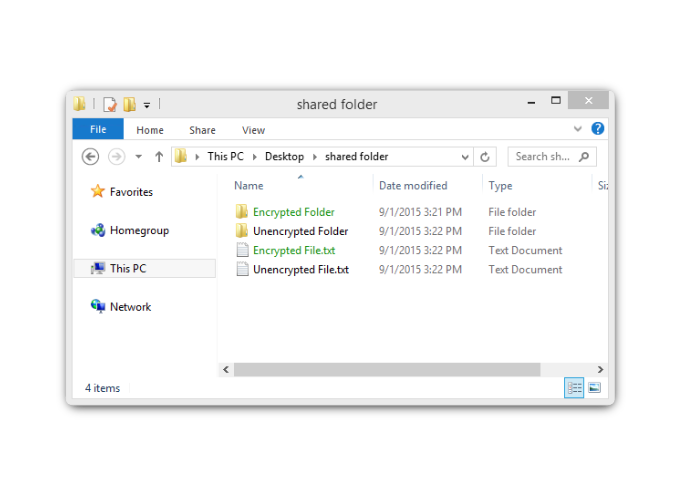 2- صيانة البيانات:    نسخ البيانات احتياطيًا:
من فوائد تخزين النسخ الاحتياطية في المواقع البديلة هي الأمان في حالة حدوث حريق أو سرقة أو الكوراث الأخرى بخلاف تعطل جهاز التخزين.
لإجراء النسخ الاحتياطي للبيانات بشكل صحيح، أنت بحاجة إلى موقع تخزين إضافي للبيانات ويجب نسخ البيانات إلى هذا الموقع بشكل منتظم وتلقائي.
قد يكون الموقع الإضافي للملفات الاحتياطية على الشبكة المنزلية أو موقع ثان، أو على السحابة. 
من خلال تخزين النسخ الاحتياطي للبيانات محلياً، يمكنك التحكم في البيانات بشكل تام. 
يمكنك الاختيار بين نسخ البيانات إلى جهاز التخزين المرفق بالشبكة ‎(NAS )أو على الأقراص المضغوطة أو أقراص Dvd 
إذا كان يمكنك الاشتراك في خدمة التخزين عبر السحابة، فإن التكلفة تعتمد على مقدار مساحة التخزين المطلوبة.
3.1.2.3التمرين العملي – النسخ الاحتياطي للبيانات إلى وحدة التخزين الخارجية
2- صيانة البيانات:    حذف البيانات نهائياً:
عند نقل ملف إلى سلة المحذوفات وحذفه بشكل دائم، فهذا الملف لا يمكن الوصول إليه فقط من نظام التشغيل. بل يمكن لأي شخص مجهز بالأدوات التحليلية السليمة استعادة الملف نظرًا لما خلفه من أثر مغناطيسي على محرك الأقراص الصلب.
لمسح البيانات بحيث لا تصبح قابلة للاستعادة، يجب استبدال تلك البيانات بـ 0، و1 عدة مرات. ولمنع استعادة الملفات المحذوفة، قد تحتاج إلى استخدام أدوات مصممة خصيصا للقيام بذلك. يتميز برنامج SDelete من (Microsoft) بالقدرة على إزالة الملفات الهامة تمامًا. كما يختص برنامج Shred لنظام التشغيل Linux وميزة إفراغ سلة المهملات لنظام التشغيل Mac OSX ببعض الأدوات المطلوبة لتوفير الخدمات المشابهة.
الطريقة الوحيدة للتأكد من أن البيانات أو الملفات غير قابلة للاستعادة هي تدمير جهاز التخزين أو محرك الأقراص الثابتة. لقد كان المجرمين حمقى في ظنهم بأن ملفاتهم غير قابلة للاختراق أو الاستعادة..
3.1.2.5التمرين العملي-من يمتلك بياناتك؟
3- حماية الخصوصية:    المصادقة الثنائية:
تستخدم خدمات الإنترنت الشائعة، مثل Google و Facebook و Twitter و LinkedIn و Apple و Microsoft المصادقة الثنائية لتعزيز الأمان الخاص بتسجيل الدخول للحسابات. بالإضافة إلى اسم المستخدم وكلمة المرور، أو رقم التعريف الشخصي ‎(PIN)‎ أو النمط، تتطلب المصادقة الثنائية رمزًا مميزًا آخر مثل:
الأشياء المادية - بطاقة الائتمان أو بطاقة الصراف الآلي أو الهاتف
فحص بالقياس الحيوي - بصمات الأصابع أو بصمات الكف وكذلك تقنيات التعرف على الوجه أو الصوت
حتى مع المصادقة الثنائية، لا يزال المتسللون قادرين على الوصول إلى الحسابات عبر الإنترنت من خلال هجمات مثل هجمات التصيد الاحتيالي والبرامج الضارة والتحايل بطرق اجتماعية.3.1.2.5التمرين العملي-من يمتلك بياناتك؟
3- حماية الخصوصية:    OAuth 2.0:
المصادقة المفتوحة ‎(OAuth)‎ هو بروتوكول قياسي مفتوح يتيح لبيانات المستخدم النهائي اعتماد الوصول إلى تطبيقات الإنترنت دون إظهار كلمة المرور. يعمل OAuth كوسيط لتحديد إمكانية السماح للمستخدمين بالوصول إلى تطبيقات الإنترنت. على سبيل المثال، نفترض أنك تريد الوصول إلى تطبيق الويب XYZ، ولم يكن لديك حساب مستخدم للوصول إلى هذا التطبيق. لهذا، يحتوي XYZ على خيار للسماح بتسجيل الدخول باستخدام بيانات الاعتماد من موقع ويب التواصل الاجتماعي ABC. وبالتالي يمكنك الوصول إلى موقع الويب باستخدام بيانات تسجيل الدخول الخاصة بموقع التواصل الاجتماعي.
ولينجح ذلك، تم تسجيل 'ABC' مع تطبيق 'XYZ' وبالتالي أصبح تطبيق معتمد. وعند الوصول إلى XYZ، يمكنك استخدام بيانات اعتماد المستخدم الخاصة بتطبيق ABC. ثم يطلب XYZ رمز الوصول من ABC بالنيابة عنك. والآن يتاح لك الوصول إلى XYZ. XYZ لا يعرف أي شيء عنك أو عن بيانات اعتماد الاستخدام الخاصة بك، لذلك فهذا الاتصال لا يوجد اشتباه. استخدام الرموز المميزة السرية يمنع التطبيقات الضارة من الحصول على معلوماتك وبياناتك.
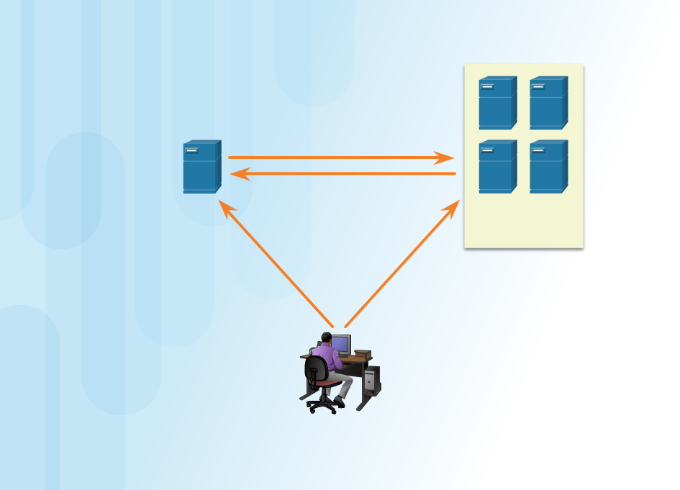 حماية الخصوصية عبر الإنترنت 3.2.2 مشاركة الكثير من المعلومات؟ 3.2.2.1
لا تقم بمشاركة الكثير من معلوماتك على مواقع التواصل الاجتماعي:
إذا كنت ترغب في الاحتفاظ بالخصوصية على مواقع التواصل الاجتماعي، فشارك المعلومات بأقل قدر ممكن. ولا يجب مشاركة معلومات مثل تاريخ الميلاد أو عنوان البريد الإلكتروني أو رقم الهاتف على صفحتك الشخصية. فالأشخاص الذين يحتاجون إلى معرفة معلوماتك الشخصية، من المحتمل أنهم يعرفونها بالفعل. ولا تقم بملء صفحتك الشخصية تمامًا على الوسائط الاجتماعية، بل قم بالمشاركة بالحد الأدنى من المعلومات المطلوبة فقط. علاوة على ذلك، تحقق من إعدادات مواقع التواصل الاجتماعي للسماح للأشخاص الذين تعرفهم فقط برؤية أنشطتك أو الاشتراك في المحادثة.

وكلما زادت المعلومات الشخصية التي تشاركها عبر الإنترنت، كلما سهل على الأشخاص إنشاء صفحة شخصية عنك واستغلالك عندما لا تكون متصلًا.
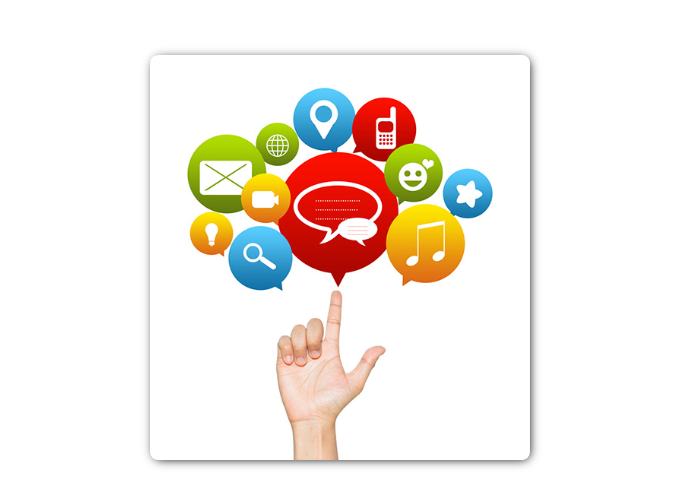 حماية الخصوصية عبر الإنترنت 3.2.2 مشاركة الكثير من المعلومات؟ 3.2.2.1
خصوصية مستعرض الويب والبريد الإلكتروني:
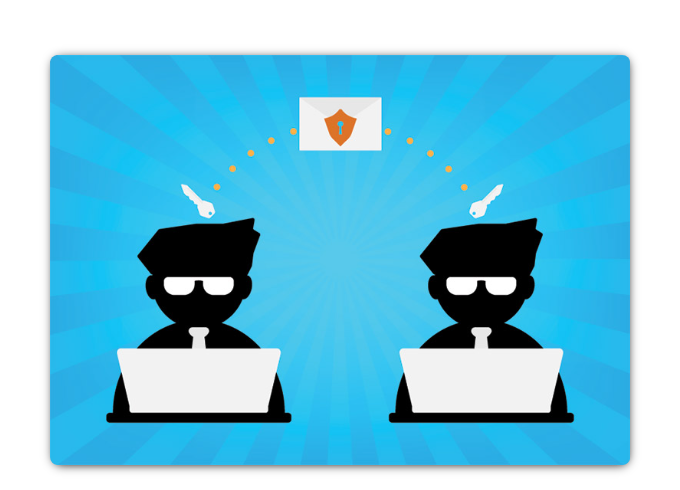 عندما ترسل رسالة بريد إلكتروني، يكون الأمر مشابهاً لإرسال رسالة باستخدام البطاقة البريدية. يتم نقل رسالة البطاقة البريدية على مرئى ممن لديه إمكانية الاطلاع، كما يتم إرسالها بالنص العادي وهو أيضًا على مرئى ممن لديه إمكانية الوصول. كما يتم تمرير هذه الاتصالات بين أجهزة خوادم المختلفة وهي في مسارها إلى الوجهة. وحتى مع حذف رسائل بريد الإلكتروني، قد يتم أرشفة الرسائل على أجهزة خوادم البريد لبعض الوقت.
يستطيع أي شخص لديه إمكانية الوصول المادي إلى الجهاز الكمبيوتر الخاص بك، أو جهاز التوجيه، الاطلاع على مواقع الويب التي قمت بزيارتها من خلال محفوظات مستعرض الويب وذاكرة التخزين المؤقت وربما ملفات السجل. يمكن تقليل حجم هذه المشكلة من خلال استخدام وضع الاستعراض الخاص في متصفح الويب. تشتمل معظم متصفحات الويب الشائعة على اسم خاص بها يمثل وضع المستعرض الخاص:
3.2.2.3تمرين عملي – اكتشاف السلوكيات الخطيرة عبر الإنترنت.